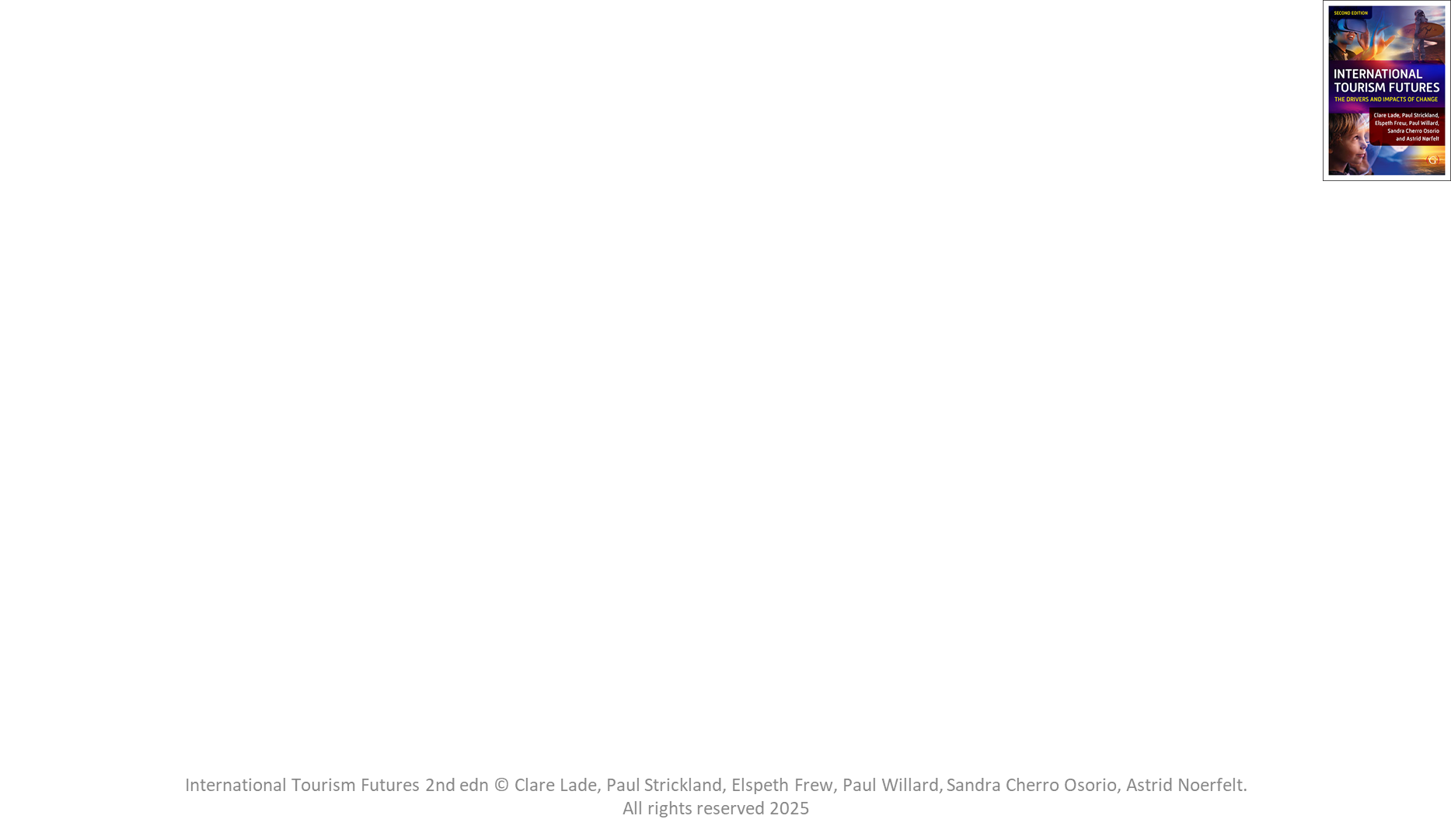 Chapter 8: From AI to GenAI - Opportunities and Implications for Tourism and Hospitality
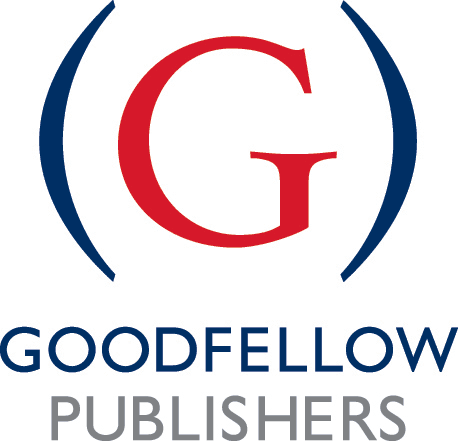 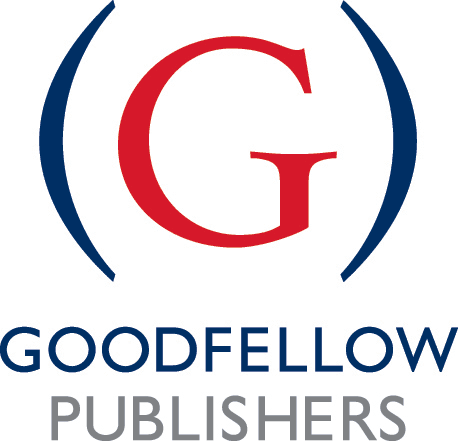 Chapter Outline
Introduction
AI in business and everyday life
Current uses of AI in Tourism and Hospitality
Guest experience
Personalised recommendations and service encounters
Streamlining operations
Data security
Marketing
Challenges with AI
The new frontier of GenAI
Potential uses of AI technologies in the future of Hospitality and Tourism
International Tourism Futures © Goodfellow Publishers 2024
Introduction
Definition of AI: ability of a digital computer or computer-controlled robots to simulate human intelligence (IBM, n.d.a), AI leverages algorithms to perform tasks such as reasoning, generalising and learning from past experiences (Copeland, 2024).

Latest breakthrough in AI is generative Artificial Intelligence (GenAI) which elevates the field by creating entirely new pieces of text, images, and videos, among other transformative technologies.
International Tourism Futures © Goodfellow Publishers 2024
Introduction
Main difference between traditional AI and GenAI: their capabilities. 

AI: analyses data based on predetermined rules.

GenAI: create new content or data (Marr, 2023) with outputs indistinguishable from human-created content.
International Tourism Futures © Goodfellow Publishers 2024
Introduction
Tourism and hospitality are at the forefront of innovation to enhance visitor experiences and improve operational efficiencies. 

With AI: develop highly personalised customer services, generate sustainable growth and increase revenue (Infosys, 2018). 

With GenAI: offer greater prospects to create experiences, optimise pricing strategies and generate tailored marketing content (Almasi et al., 2023).
International Tourism Futures © Goodfellow Publishers 2024
AI in Businesses and Everyday Life
Most companies perceive AI as a valuable tool for enhancing decision-making, reducing costs and shortening response times (Haan and Watts, 2023).

AI is becoming deeply integrated into everyday life, transforming how we live, work and interact. 

Challenges in the incorporation of AI: security threats, privacy, and need for regulations to address ethical, legal and safety concerns.
International Tourism Futures © Goodfellow Publishers 2024
Current uses of AI in Tourism and Hospitality
Guest experience
Hotels are required to assist guests including response to queries, provision of recommendations and bookings management. 

Robot concierges
Chatbots 
Devices installed in hotel rooms
Facial recognition technology
Service robots in hotels and museums
International Tourism Futures © Goodfellow Publishers 2024
Current uses of AI in Tourism and Hospitality
Personalised recommendations and service encounters
In T&H, the integration of AI has allowed the generation of personalised interactions, provision of tailored recommendations and optimisation of service delivery (García-Madurga and Grilló-Méndez, 2023).

Service encounters have changed and will continue to evolve through the application of AI, hence T&H businesses have proactively used it to enhance their services and remain competitive.
International Tourism Futures © Goodfellow Publishers 2024
Current uses of AI in Tourism and Hospitality
Streamlining operations
AI in T&H business can optimise operational aspects such as revenue management, inventory control and resource allocation (Pressreader, 2023).

AI-driven devices can also assist online travel agencies (OTAs) to optimise inventory management and streamline operations using predictive analytics, a subset of AI, to anticipate demand (Raj, 2024).
International Tourism Futures © Goodfellow Publishers 2024
Current uses of AI in Tourism and Hospitality
Data security
AI can support by identifying potential security threats and anomalies in real-time, thus preventing data breaches or even cybersecurity threats (Uzialko, 2024).

The integration of AI to encryption and authentication protocols will assist to enhance security measures ensuring guests’ information remain confidential (Berman, 2023).
International Tourism Futures © Goodfellow Publishers 2024
Current uses of AI in Tourism and Hospitality
Marketing
AI could increase the effectiveness of marketing by creating hyper-segmentation based on past-purchase behaviours, preferences and demographics (Bulchand-Gidumal et al., 2023).
International Tourism Futures © Goodfellow Publishers 2024
Challenges with AI
Ensure a legal framework that is appropriate for the AI-advanced industry.
Ethical issues: loss of privacy, concerns of a society completely driven by technology, AI bias (Bulchand-Gidumal, 2020) as well as disinformation and safety and security concerns (WTTC, 2024).
Debate on whether technology and automation may eliminate human jobs also remains an important issue for the future (Bulchand-Gidumal, 2020; WWTC, 2024).
International Tourism Futures © Goodfellow Publishers 2024
The new frontier of GenAI
Studies related to the application of GenAI in T&H businesses are still limited (Dogru et al., 2023).

GenAI has certainly brought an additional layer of efficiency to the life-cycle experiences of guests from travel planning services to post-trip and customer support (Bryant, 2024).

GenAI could also enhance and scale human capabilities by generating innovative, creative solutions to meet customer expectations at every stage of their journey (Almasi et al. 2023).
International Tourism Futures © Goodfellow Publishers 2024
Potential uses of AI technologies in the future of Hospitality and Tourism
IATA (2018) identified that airports of the future will have to capitalise on the passengers to extend their travel experience to a range of other facilities while ensuring their data is protected.

Museums are increasingly adopting digital tools to enhance the visitor experience, improve accessibility and modernise operations (Styx, 2024).
International Tourism Futures © Goodfellow Publishers 2024
Potential uses of AI technologies in the future of Hospitality and Tourism
In the future, T&H services will rely on hyper-personalisation that combines AI and GenAI with facial recognition and digital devices to analyse personal preferences gathered from different interactions with the business, social media, applications and real time behaviour analysis.

Metaverse, or the 3D Internet

Digital twin technology
International Tourism Futures © Goodfellow Publishers 2024
Case Study
Discussion Questions:

How effective do you think the use of VIs is for tourism marketing promotion?

Considering the marketing of tourism settings may not require the presence of VIs, what type of messages do you think VIs should focus on?
International Tourism Futures © Goodfellow Publishers 2024